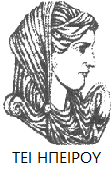 Ελληνική Δημοκρατία
Τεχνολογικό Εκπαιδευτικό Ίδρυμα Ηπείρου
Βιοχημεία - Αρχές Βιοτεχνολογίας
Ενότητα 3 : Προσδιορισμός συγκέντρωσης πρωτεϊνών
Γεώργιος Παπαδόπουλος
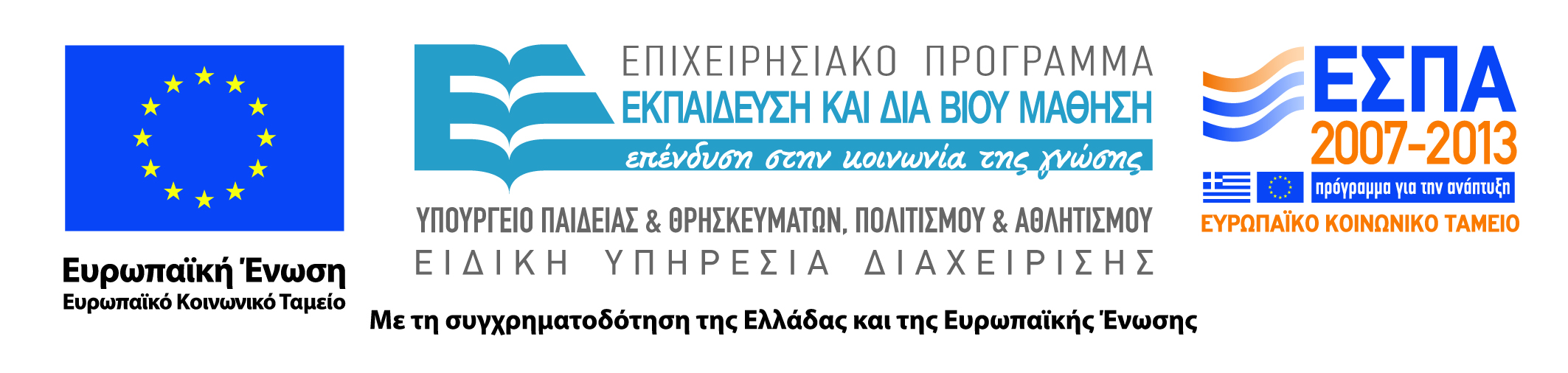 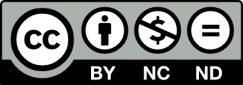 Ανοιχτά Ακαδημαϊκά Μαθήματα στο ΤΕΙ Ηπείρου
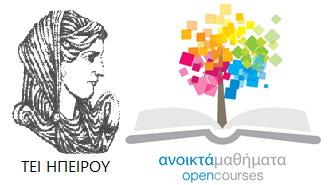 Τμήμα Τεχνολόγων Γεωπόνων
Βιοχημεία - Αρχές Βιοτεχνολογίας
Ενότητα 3: Προσδιορισμός συγκέντρωσης πρωτεϊνών
Γεώργιος Παπαδόπουλος
Καθηγητής
Άρτα, 2015
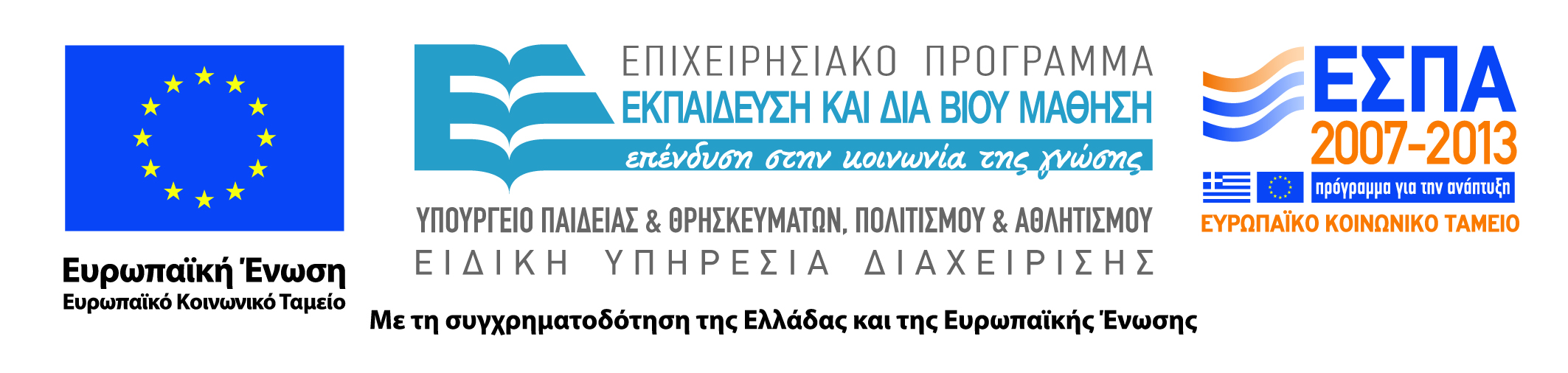 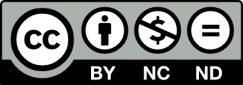 Άδειες Χρήσης
Το παρόν εκπαιδευτικό υλικό υπόκειται σε άδειες χρήσης Creative Commons. 
Για εκπαιδευτικό υλικό, όπως εικόνες, που υπόκειται σε άλλου τύπου άδειας χρήσης, η άδεια χρήσης αναφέρεται ρητώς.
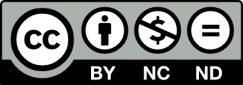 3
Χρηματοδότηση
Το έργο υλοποιείται στο πλαίσιο του Επιχειρησιακού Προγράμματος «Εκπαίδευση και Δια Βίου Μάθηση» και συγχρηματοδοτείται από την Ευρωπαϊκή Ένωση (Ευρωπαϊκό Κοινωνικό Ταμείο) και από εθνικούς πόρους.
Το έργο «Ανοικτά Ακαδημαϊκά Μαθήματα στο TEI Ηπείρου» έχει χρηματοδοτήσει μόνο τη αναδιαμόρφωση του εκπαιδευτικού υλικού.
Το παρόν εκπαιδευτικό υλικό έχει αναπτυχθεί στα πλαίσια του εκπαιδευτικού έργου του διδάσκοντα.
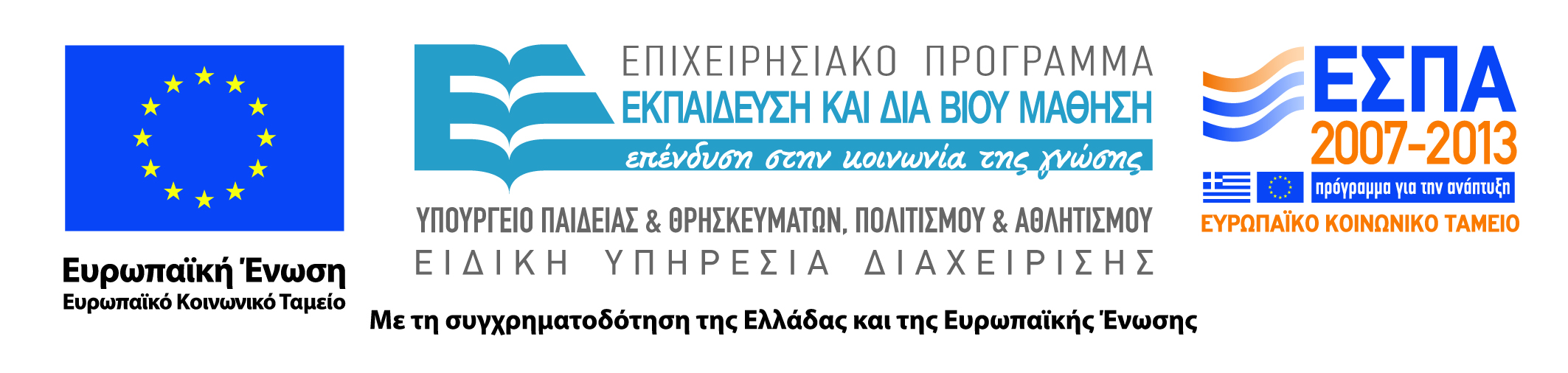 Σκοπός
Προσδιορισμός την άγνωστης συγκέντρωσης της λευκωματίνης του βόειου ορού (BSA, Bovine Serum Albumin) φασματοφωτομετρικά με την δοκιμή Bradford
5
Αρxή της μεθόδου
Αντίδραση πρότυπων διαλυμάτων της πρωτείνης με το αντιδραστήριο Bradford της εταιρείας Biorad. 
Μετριέται η απορροφητικότητα του συμπλόκου των διάφορων παρασκευασμάτων στα 595 nm. 
Από την απορροφητικότητα των γνωστών διαλυμάτων κατασκευάζεται η πρότυπη καμπύλη. 
Από την πρότυπη καμπύλη προσδιορίζεται η συγκέντρωση ενός άγνωστου διαλύματος.
6
Σκεύη – Όργανα
α) Φασματοφωτόμετρο 
β) κυψελίδες 
γ) ογκομετρικές φιάλες 
δ) ποτήρια ζέσεως των 100 ml 
ε) σιφώνια μετρήσεως 
στ) δοκιμαστικοί σωλήνες
7
Αντιδραστήρια
α) BSA 
β) Αντιδραστήριο Bradford (εταιρείας Biorad)
8
Πορεία εργασίας
α) Παρασκευή διαλύματος BSA 0,1 mg/ml, να παρασκευαστούν 5 ml. 
β) Παρασκευή προτύπων διαλυμάτων BSA 20, 40, 60, 80, 100,120 μL σε συνολικό όγκο 1800 μL (σε δοκιμαστικούς σωλήνες)
γ) Παρασκευή τυφλού διαλύματος (1,8 ml απιοντισμένου νερού)
δ) Προσθέτουμε 200 μL Biorad στον κάθε δοκιμαστικό σωλήνα και ανακινούμε. ΠΡΟΣΟΧΗ! Το διάλυμα αυτό είναι ισχυρό διαβρωτικό!
ε) Μετράμε την απορρόφηση των προτύπων διαλυμάτων στα 595 nm
στ) Μετράμε την απορρόφηση του αγνώστου
Αφήνοντας να τρέχει άφθονο νερό αδειάζουμε στον νεροχύτη όλα τα διαλύματα και πλένουμε με σαπούνι και νερό βρύσης και μετά απιοντισμένο νερό όλα τα σκεύη και τα αφήνουμε να στεγνώσουν.
στ) Κατασκευή καμπύλης αναφοράς (απορροφητικότητα συναρτήσει της συγκέντρωσης)
ζ) Υπολογισμός της άγνωστης συγκέντρωσης σε pg/ml 
η) Υπολογισμός του συντελεστή μοριακής απόσβεσης
9
Βιβλιογραφία
1. Bradford MM. A rapid and sensitive method for the quantitation of microgram quantities of protein utilizing the principle of protein-dye binding. Anal Biochem. 1976, 72:248-254. 
 2. John Clark, Robert Switzer. ΠΕΙΡΑΜΑΤΙΚΗ ΒΙΟΧΗΜΕΙΑ. Παν/κές Εκδόσεις Κρήτης, Ηράκλειο, 1992, 2η εκτύπωση, 2001. 
 3. ΙΓ Γεωργάτσου, Δ. Κυριακίδης, Τ. Γιουψάνης, κ.ά. Εργαστηριακές Ασκήσεις Βιοχημείας. Εκδόσεις Ζήτη. Θεσσαλονίκη, 2004. 
 4. Jeremy M. Berg, John L. Tymoczo, Lubert Stryer, ΒΙΟΧΗΜΕΙΑ, 5η έκδοση, Α τόμος, Παν/κές Εκδόσεις Κρήτης, Ηράκλειο, 2004. Βλέπε και διαδικτυακό τόπο του βιβλίου www.whfreeman.com/Berg7e/.
 5. Διαμαντίδη Γρ., ΕΙΣΑΓΩΓΗ ΣΤΗ ΒΙΟΧΗΜΕΙΑ, 3η έκδοση, University Studio Press, Θεσσαλονίκη, 2007/2010.
 6. Campbell NA, Reece JB. Βιολογία, τόμος Ι. 8η έκδοση, Πανεπιστημιακές Εκδόσεις Κρήτης, Ηράκλειο, 2010.
Διατήρηση Σημειωμάτων
Οποιαδήποτε  αναπαραγωγή ή διασκευή του υλικού θα πρέπει  να συμπεριλαμβάνει:

το Σημείωμα Αναφοράς
το  Σημείωμα Αδειοδότησης
τη Δήλωση Διατήρησης Σημειωμάτων
το Σημείωμα Χρήσης Έργων Τρίτων (εφόσον υπάρχει) 

μαζί με τους συνοδευόμενους υπερσυνδέσμους.
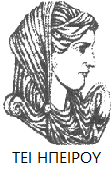 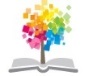 11
Σημείωμα Αναφοράς
Παπαδόπουλος, Γ. Βιοχημεία - Αρχές Βιοτεχνολογίας. Τεχνολογικό Ίδρυμα Ηπείρου. Διαθέσιμο από:
http://eclass.teiep.gr/courses/TEXG129/
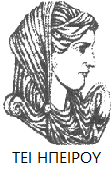 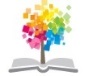 12
Σημείωμα Αδειοδότησης
Το παρόν υλικό διατίθεται με τους όρους της άδειας χρήσης Creative Commons Αναφορά Δημιουργού-Μη Εμπορική Χρήση-Όχι Παράγωγα Έργα 4.0 Διεθνές [1] ή μεταγενέστερη. Εξαιρούνται τα αυτοτελή έργα τρίτων π.χ. φωτογραφίες, Διαγράμματα κ.λ.π., τα οποία εμπεριέχονται σε αυτό και τα οποία αναφέρονται μαζί με τους όρους χρήσης τους στο «Σημείωμα Χρήσης Έργων Τρίτων».
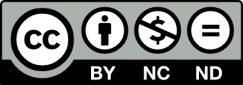 Ο δικαιούχος μπορεί να παρέχει στον αδειοδόχο ξεχωριστή άδεια να  χρησιμοποιεί το έργο για εμπορική χρήση, εφόσον αυτό του  ζητηθεί.
[1]
http://creativecommons.org/licenses/by-nc-nd/4.0/deed.el
Τέλος Ενότητας
Επεξεργασία: Αντώνιος Σακελλάριος
Άρτα, 2015
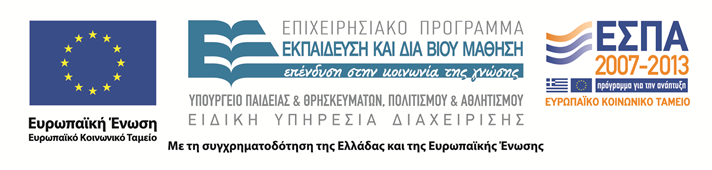 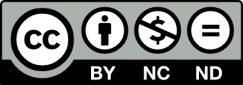 Τέλος Ενότητας
Προσδιορισμός συγκέντρωσης πρωτεϊνών
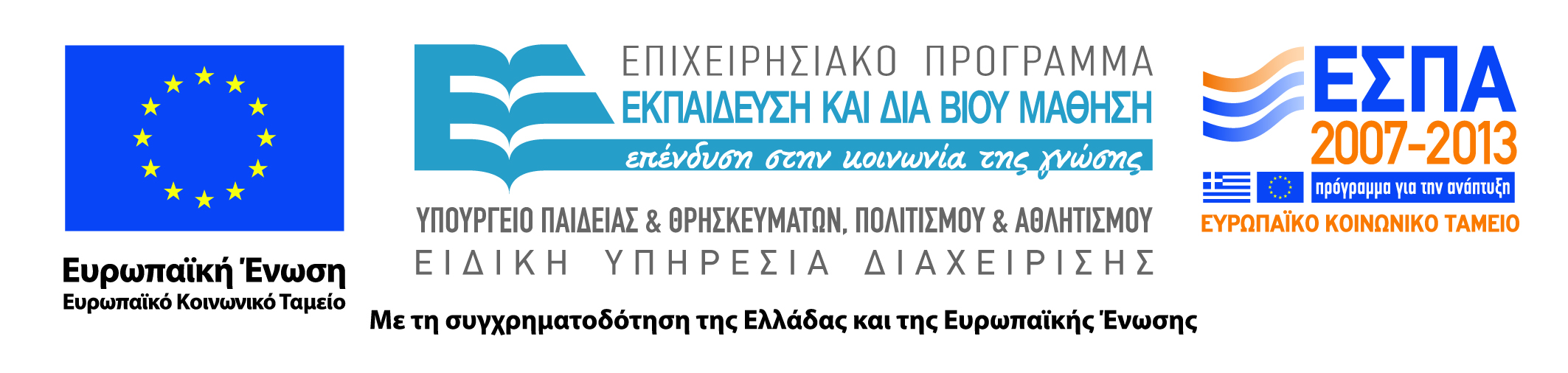 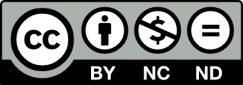